Internships 101
Peter Frantz – Recruiter – Federal Highway Administration
A Presentation for the 2024 Maryland FBLA State Leadership Conference
Internships 101Introductions
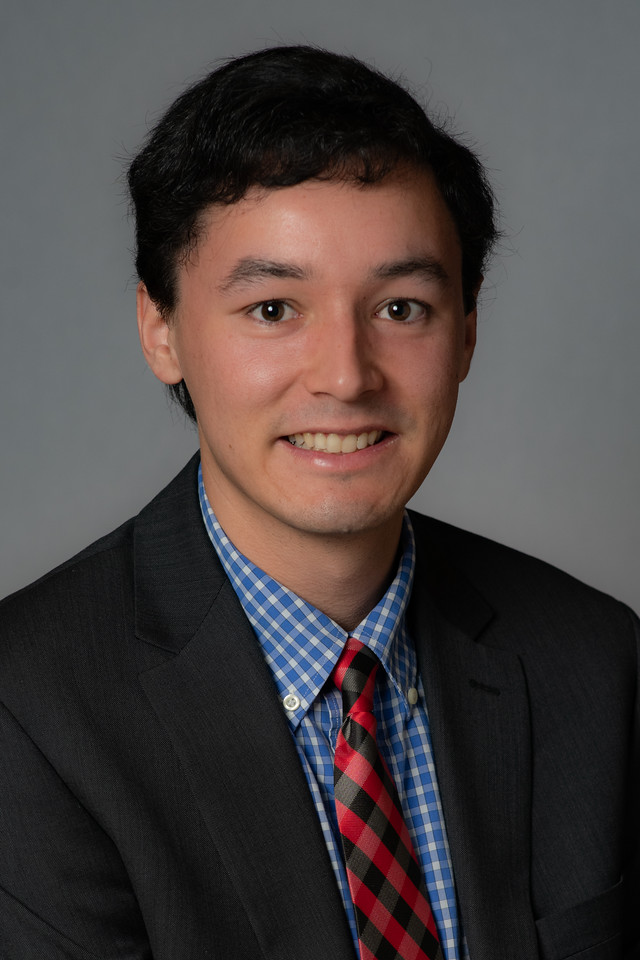 My name is…I traveled from…
Peter Frantz…Washington, DC
I work for…
The Federal Highway Administration (FHWA)
I went to…
The University of Maryland
Internships 101Agenda for Today’s Presentation
Introductory poll question
Peter’s story, from high school to FHWA, and beyond!
The Federal Highway Administration – who we are, what we do, and where we work
A recently-completed bridge project over the Potomac River
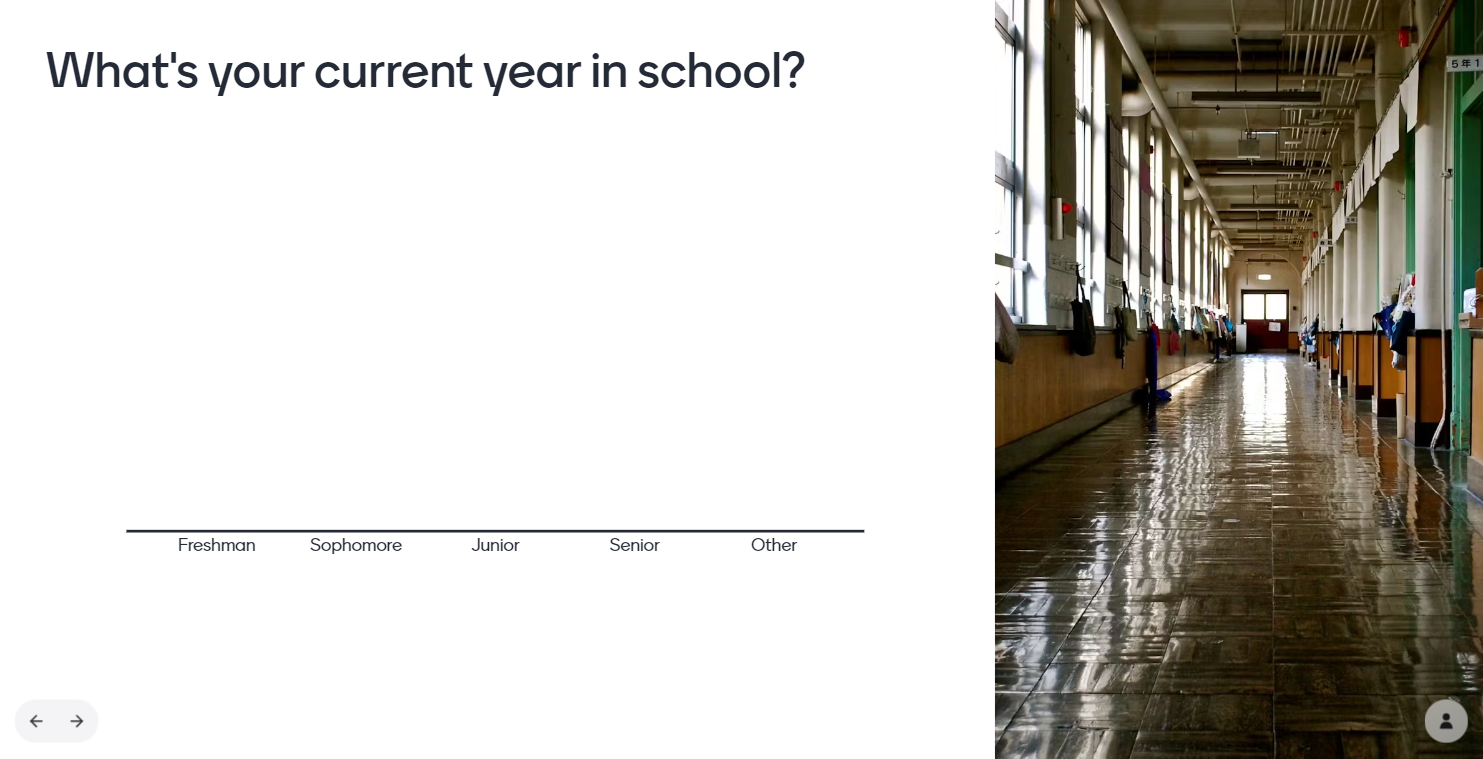 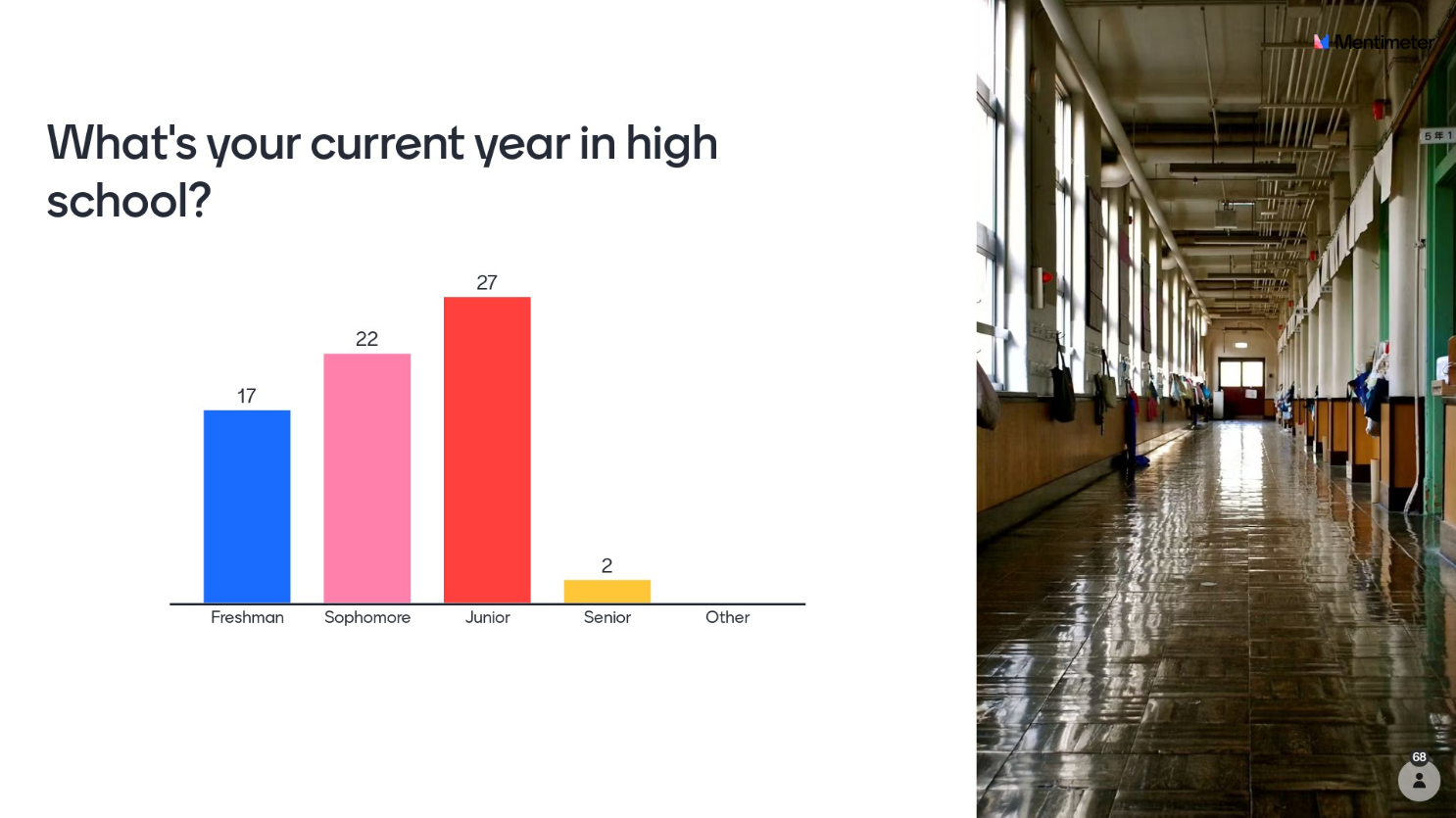 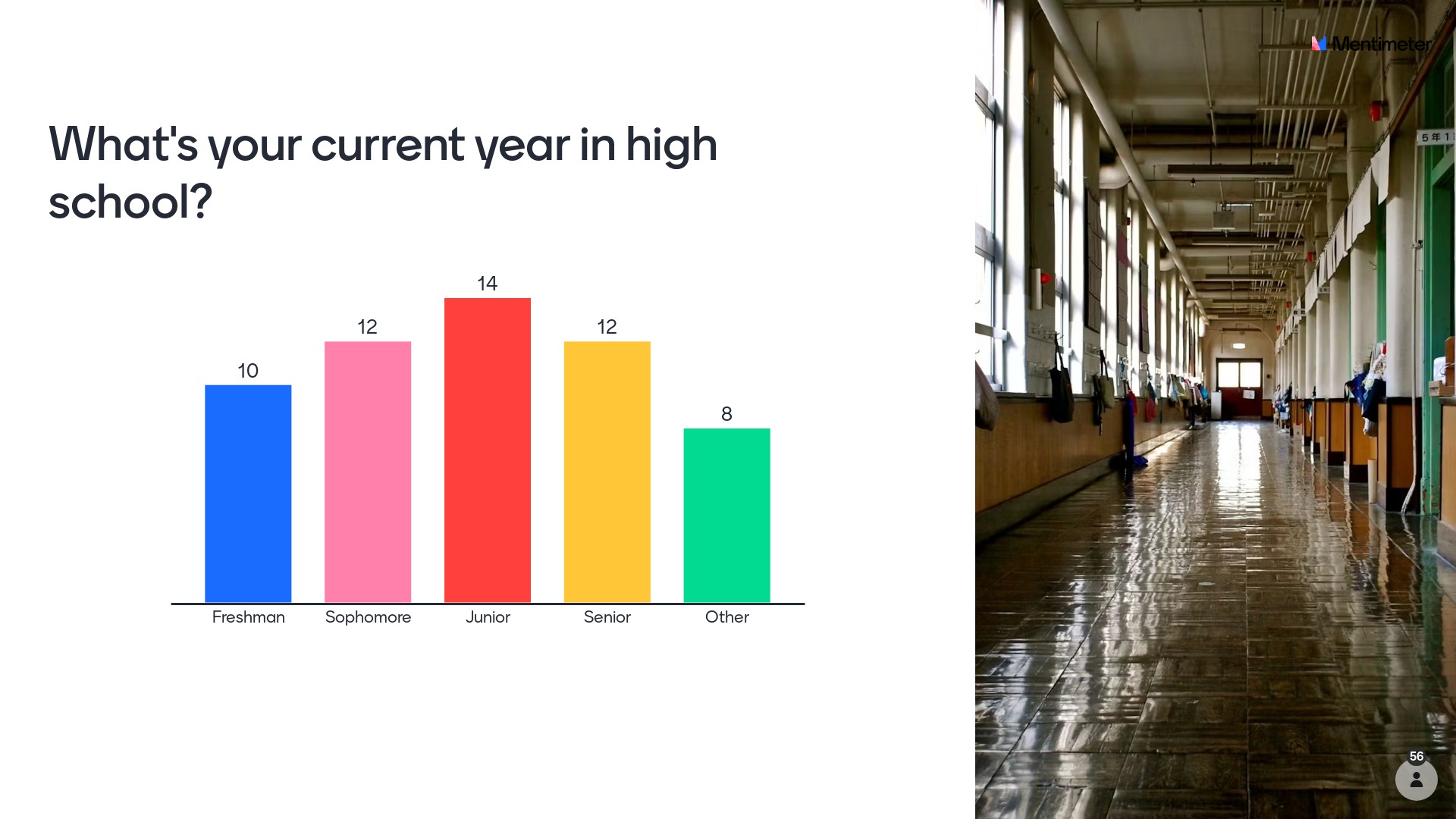 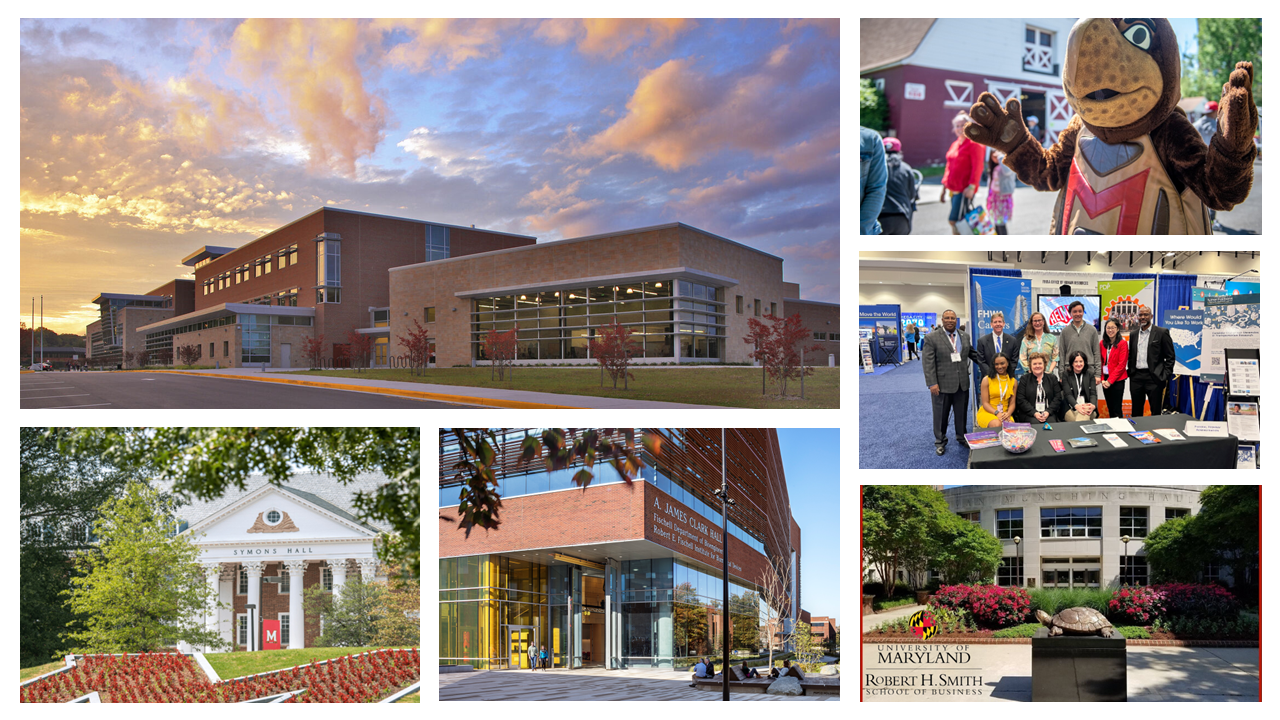 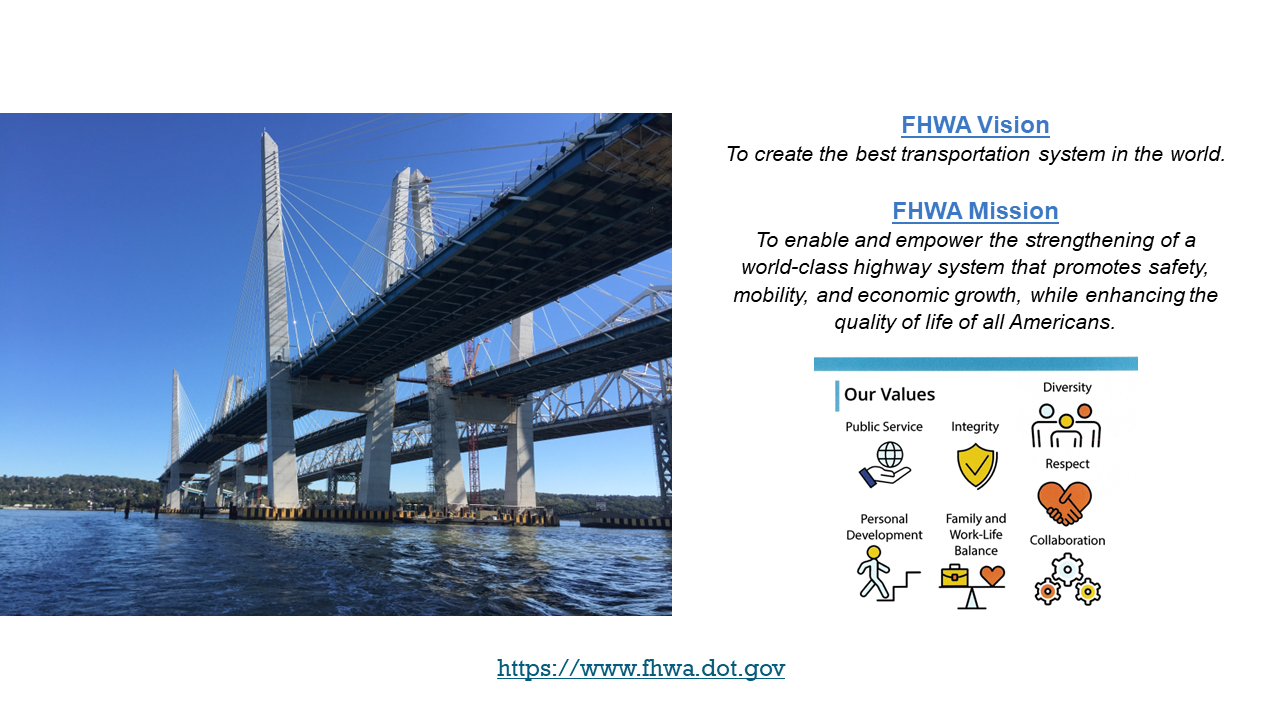 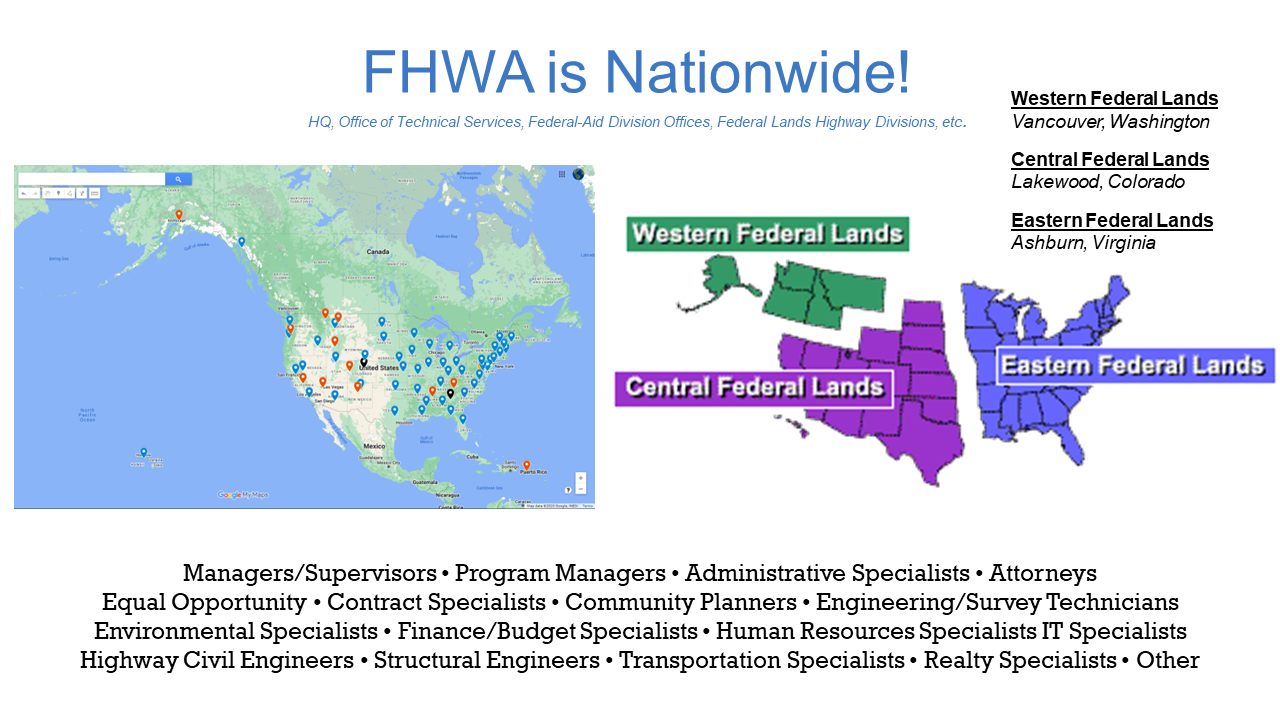 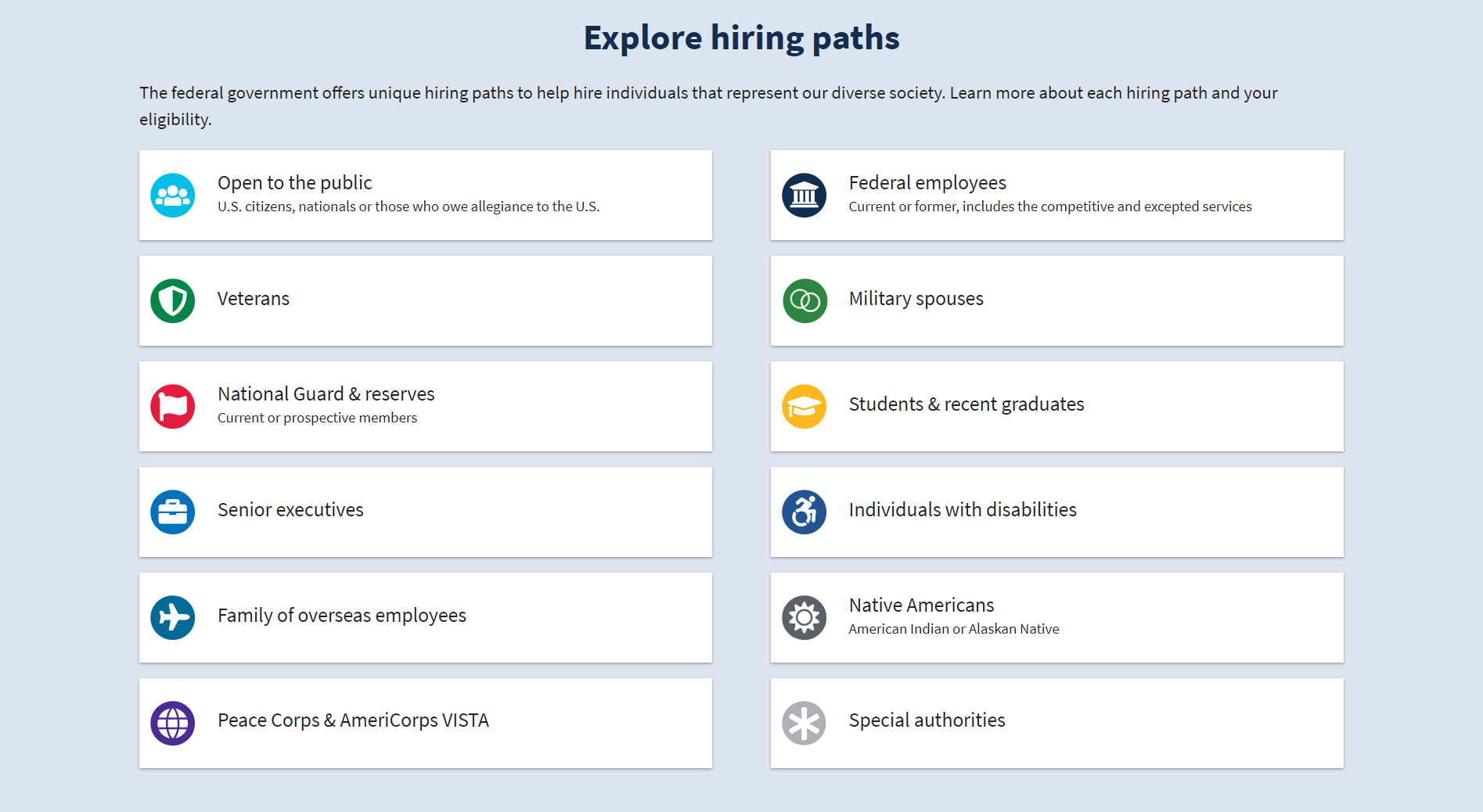 Internships 101Key Sites and Links to Keep in Mind!
Current job and internship opportunities at FHWA:
www.tinyurl.com/FHWACO 
Learn more about FHWA and our internship, transportation fellowship, and recent graduate programs:
www.highways.dot.gov/careers
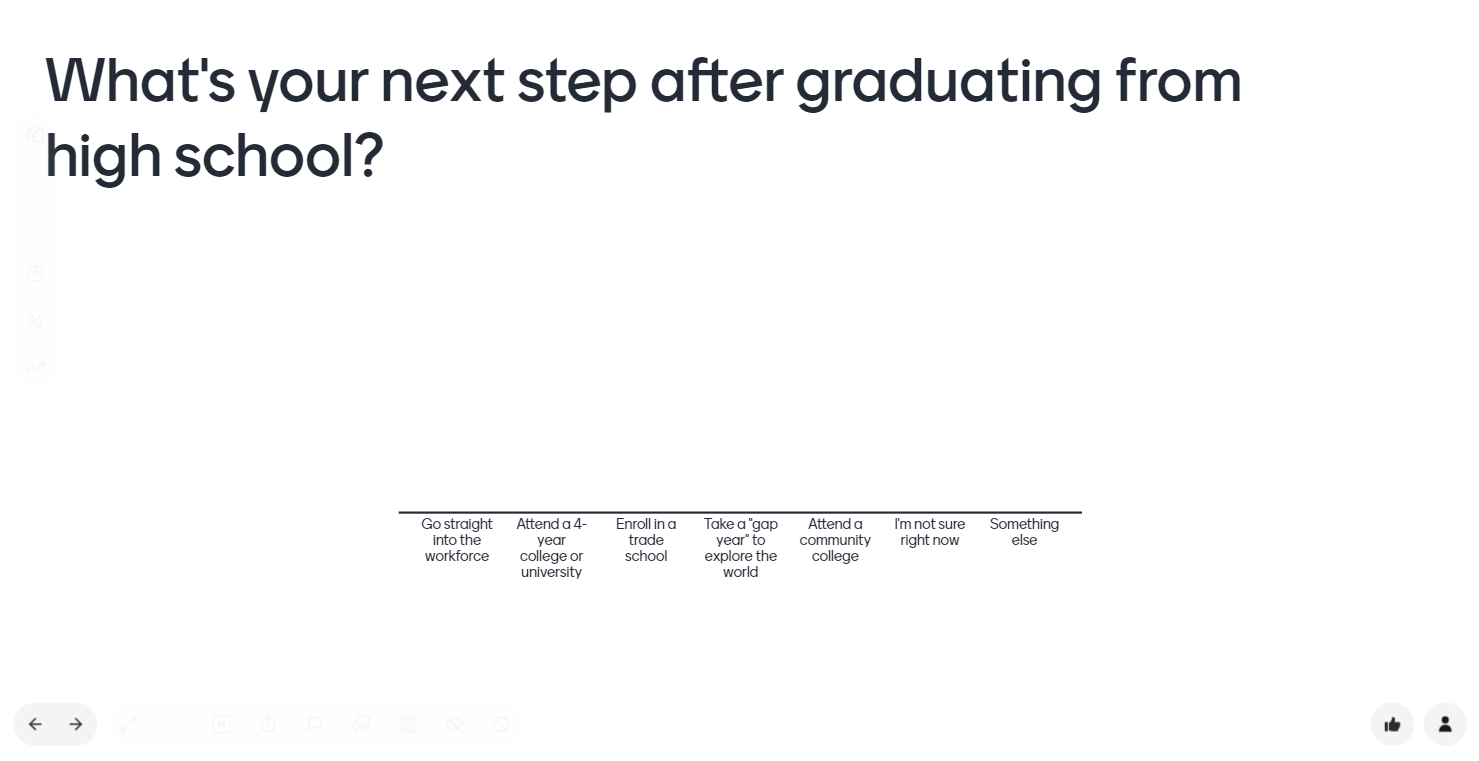 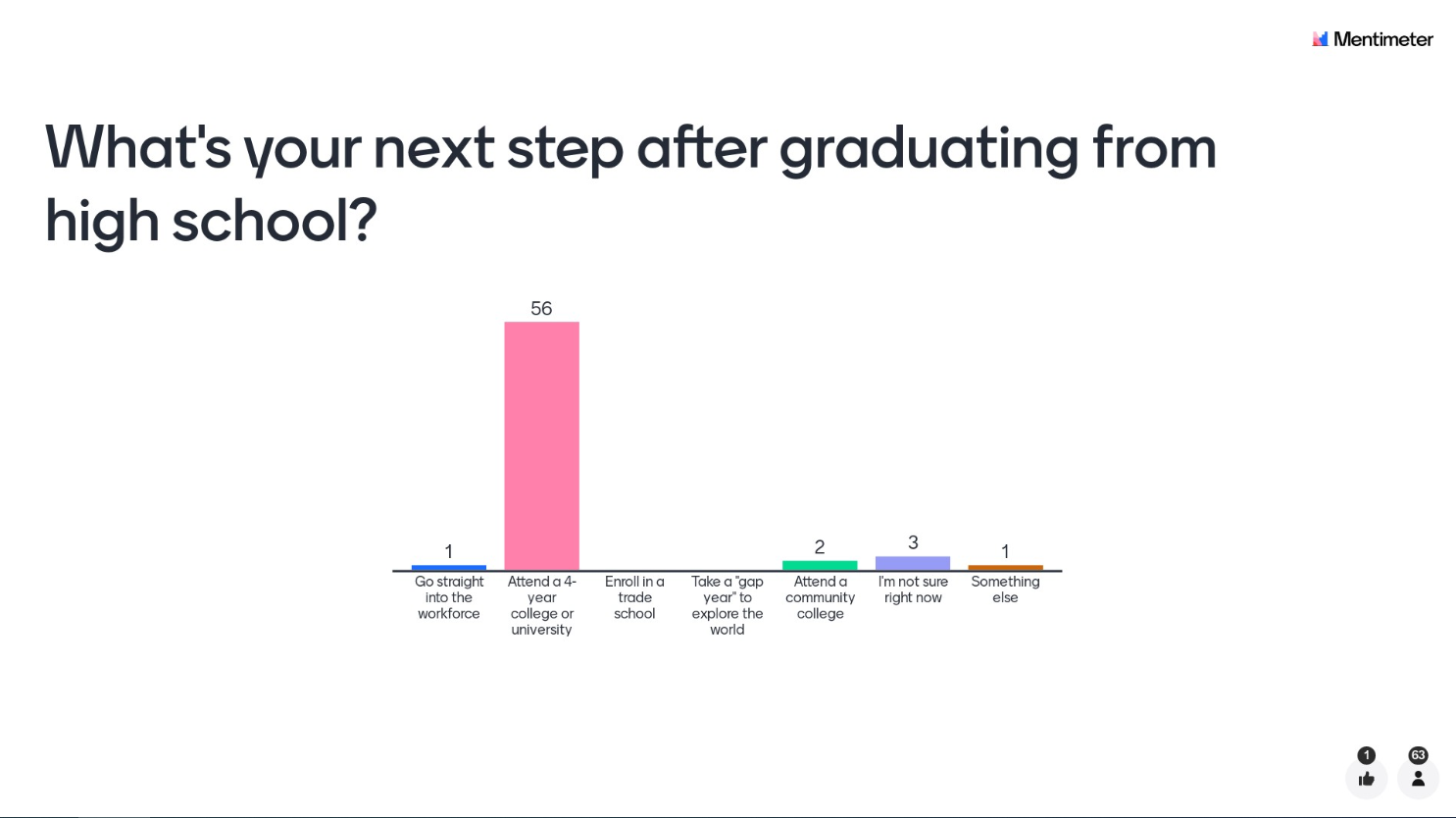 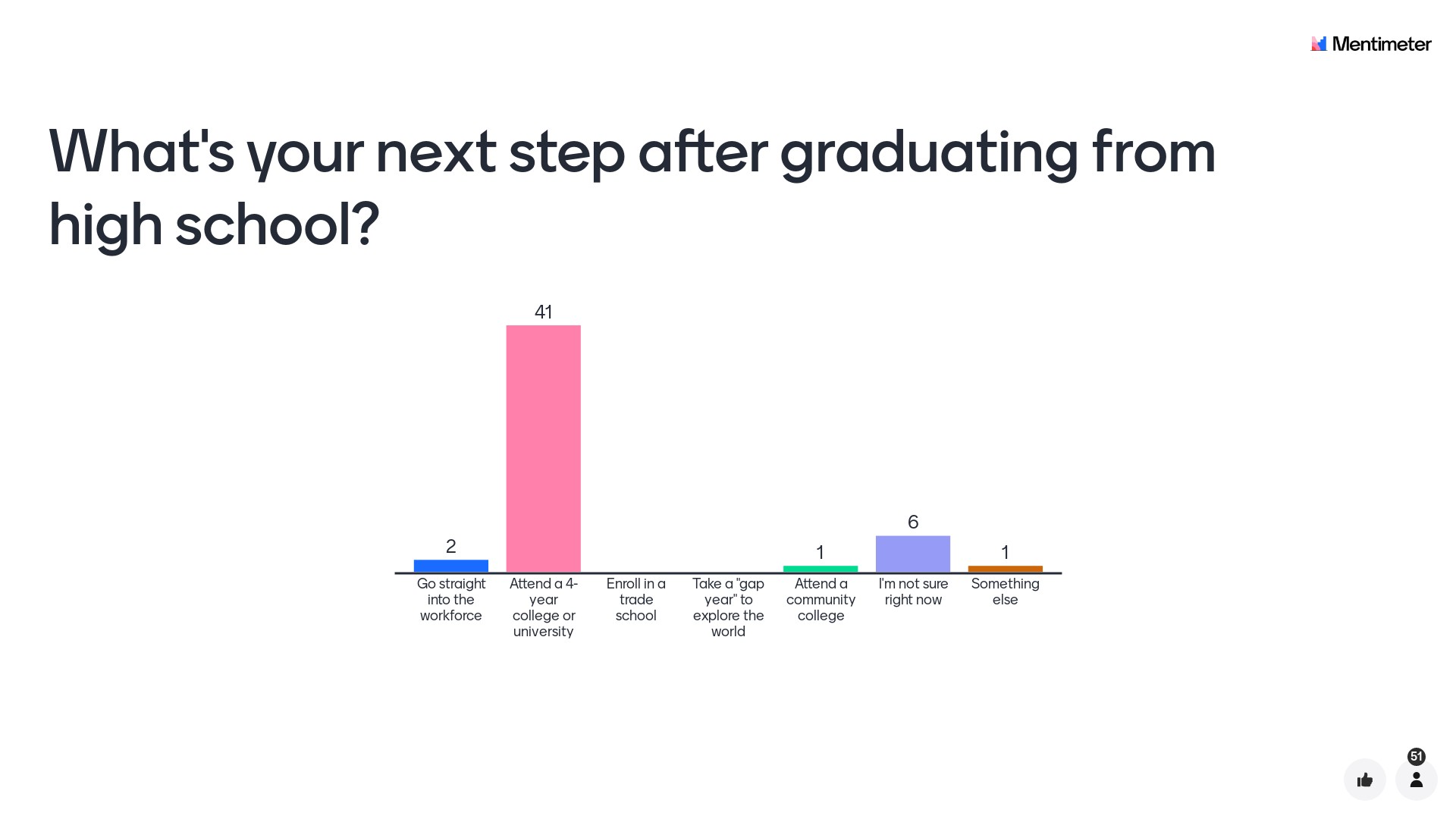 Internships 101Let’s take a journey to…
The Arlington Memorial Bridge…
…across the Potomac River
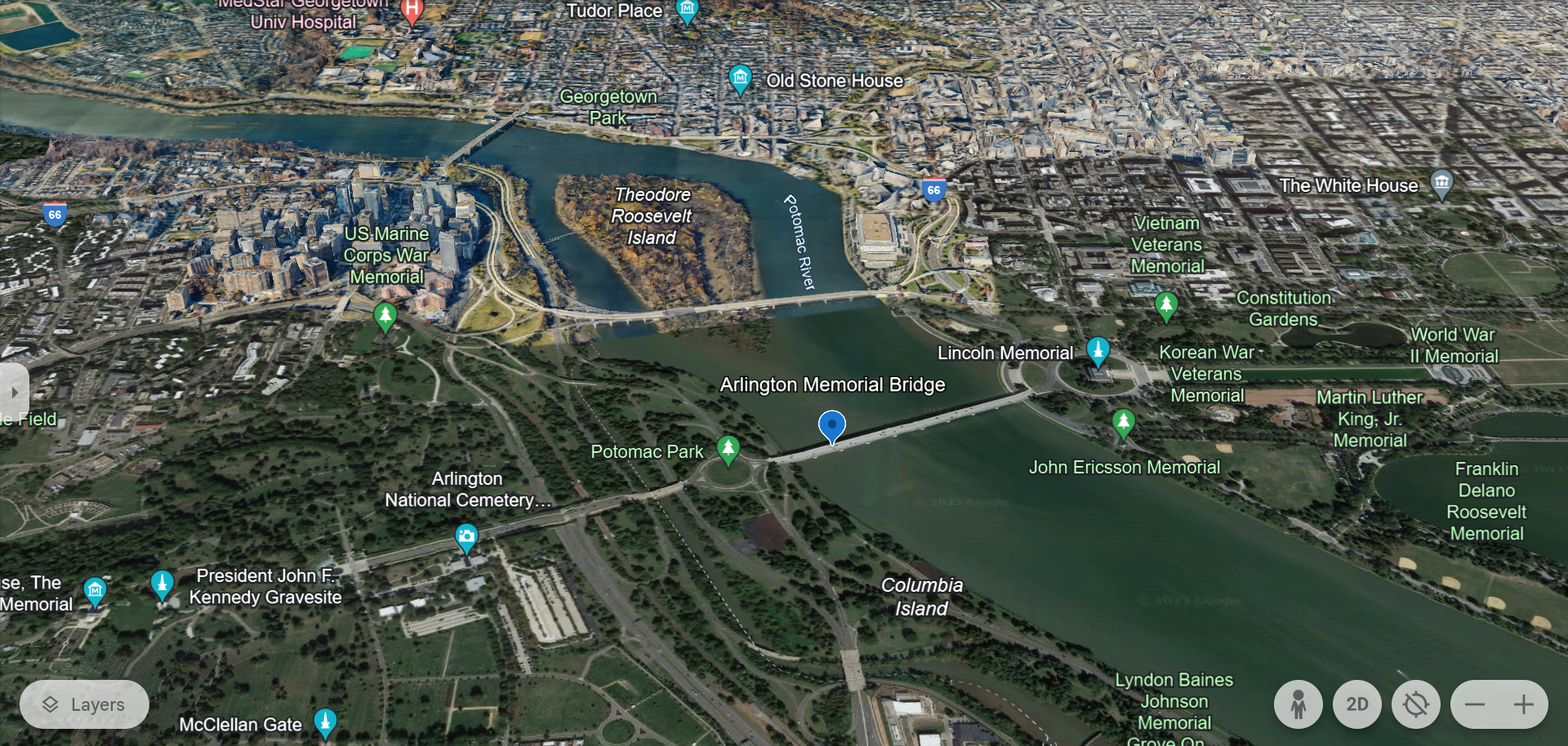 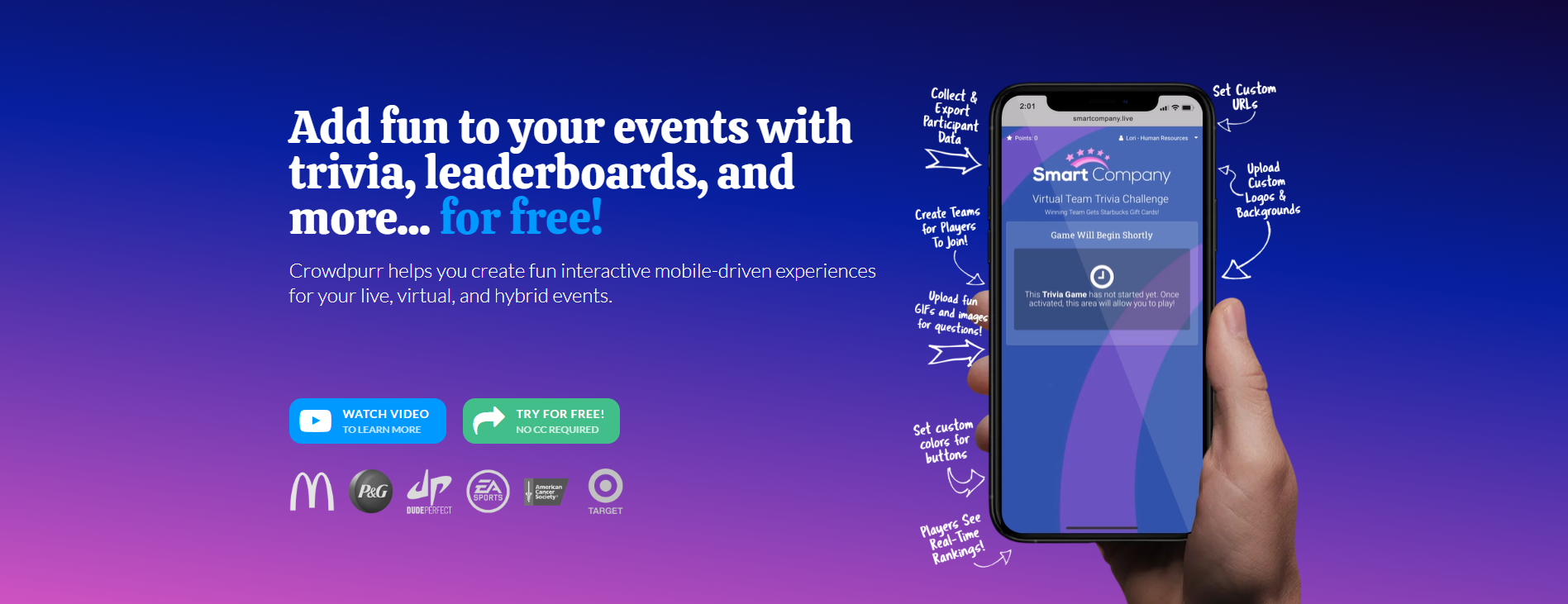 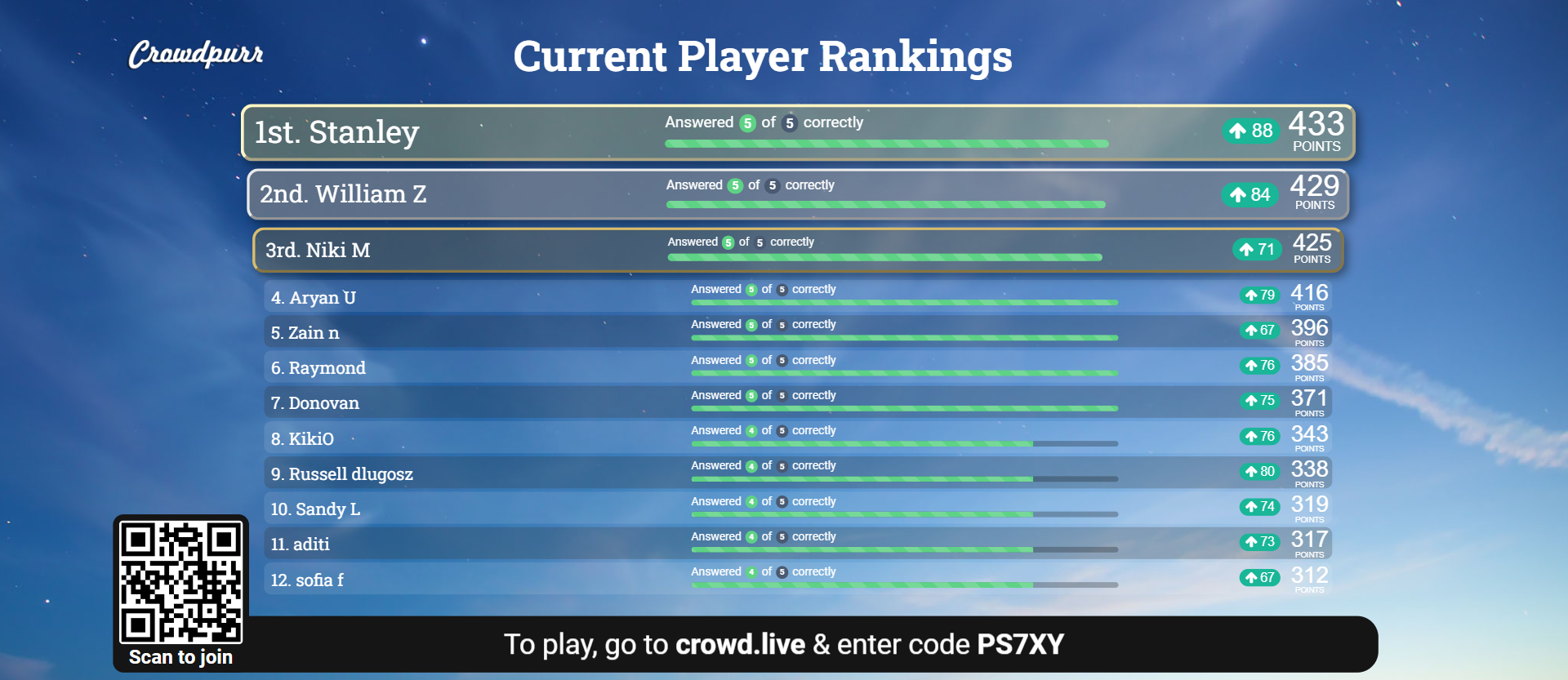 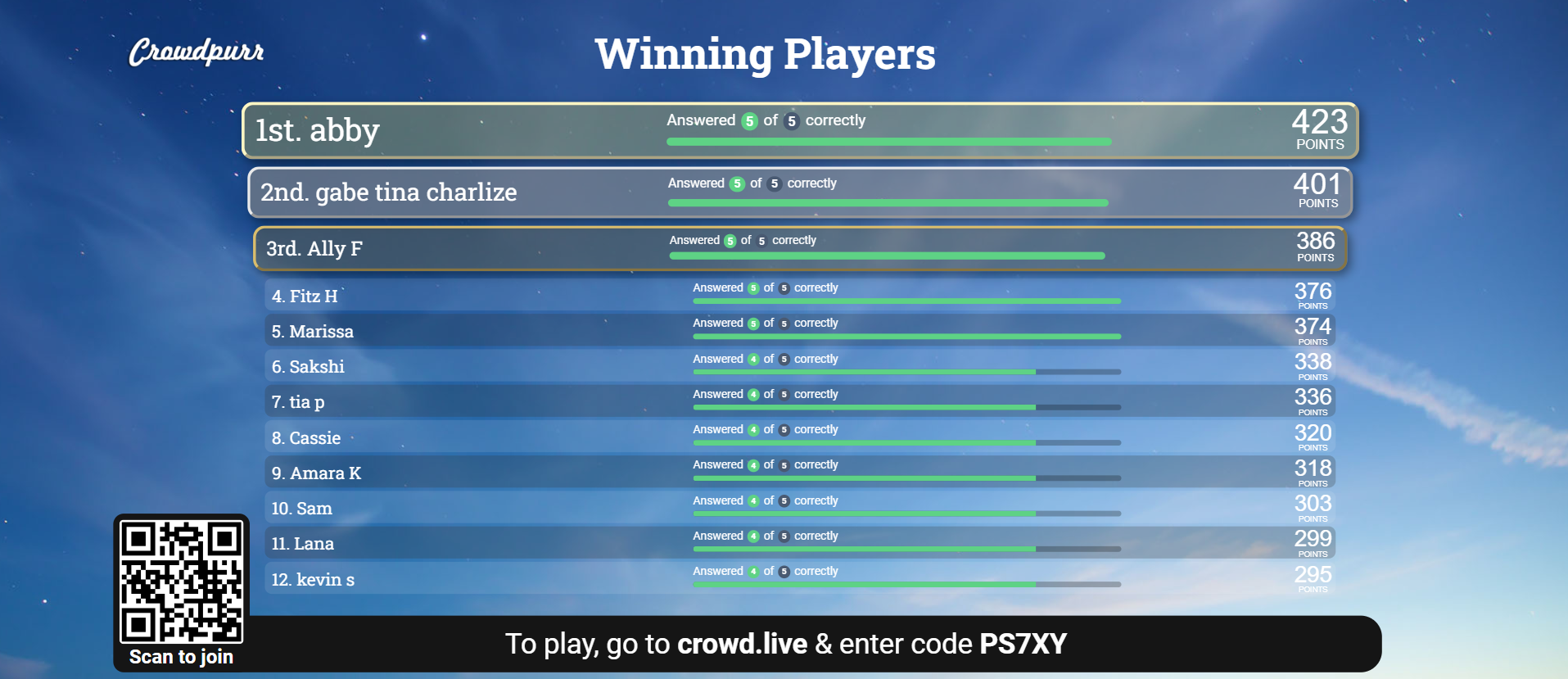 Internships 101Questions? Questions? Questions?